Two Questions Darwin Could Not Answer
What was the source of variation?
Where do these traits (distinguishing physical/behavioral characteristics) come from?
Gregor Mendel
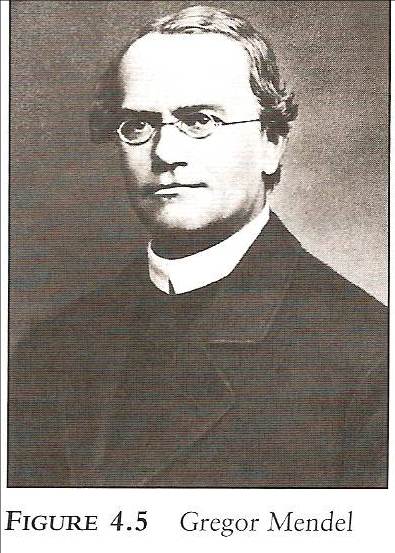 Austrian monk who experimented 
     with garden pea plants
Produced hybrids = offspring of mixed ancestry
Carefully selected plants that came in only two varieties (either tall or short; either white or red flowers; either yellow or green seeds – no intermediate forms)
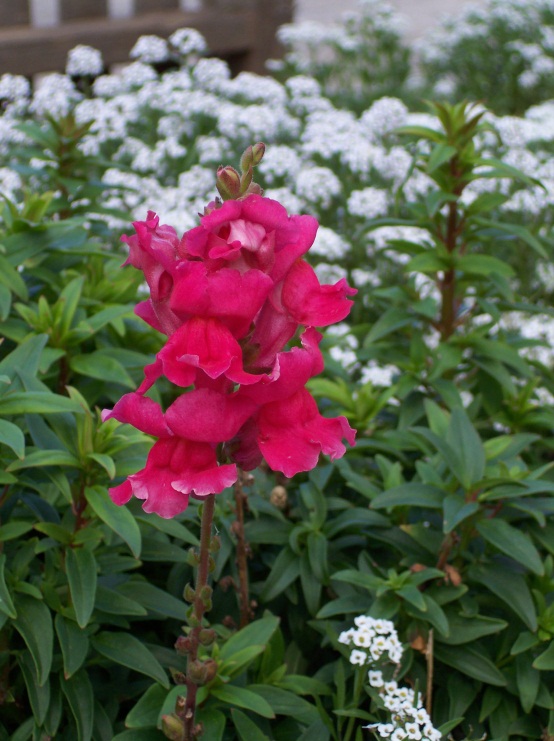 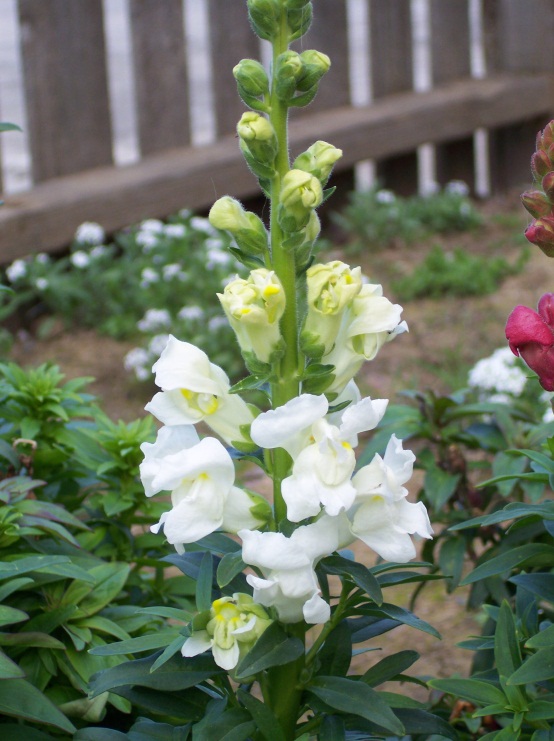 1st generation
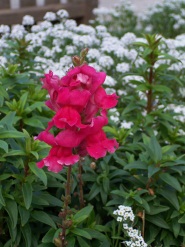 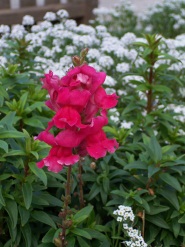 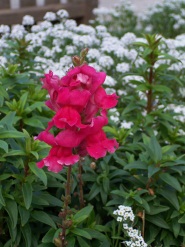 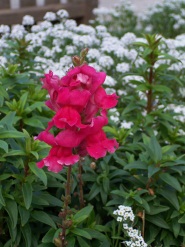 2nd generation
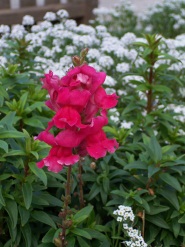 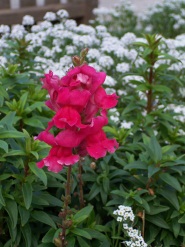 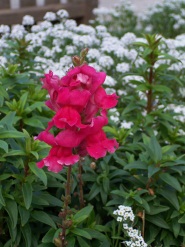 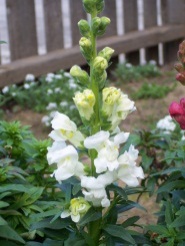 Mendel’s ObservationsofThe Basic Laws of Inheritance
Appearance of specific traits is determined by
Inheritance of genes passed on from mom & dad

                     ll           II
Individual inherits one gene from each parent for each trait (2 genes per trait)


                                     II
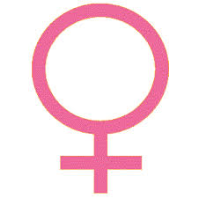 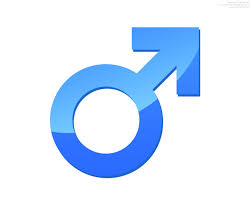 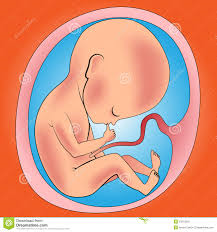 Laws of Inheritance, Cont.
Particular variation of a trait may not show up in each generation; may show up in later generations
Genes may come in different versions called alleles = different form of same gene
Example:  civics/accords are different forms of Honda
Some alleles are dominant (meaning they show up, i.e., expressed, in the physical form/appearance = phenotype)
Other alleles are  recessive (meaning they aren’t necessarily visible in the outward appearance, but still present in the gene)
Laws of Inheritance, Cont.
When a dominant & recessive allele are paired together, the dominant form is expressed, the recessive is hidden
These traits are monogenic = meaning the trait is controlled by a single gene
Appear in either/or variation
These are traits of simple inheritance
Trait = Flower Color
Two variations: 
Gene = Rr (two alleles) 
R = dominant (red)	r = recessive (white)
Genotype:  (combination of alleles)	     	Phenotype (physical trait)
					                 - in this case, flower color
RR = homozygous dominant 			

Rr = heterozygous dominant			

rr = homozygous recessive
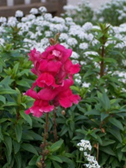 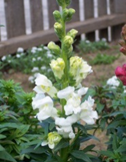 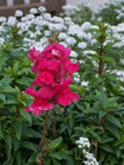 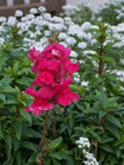 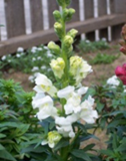 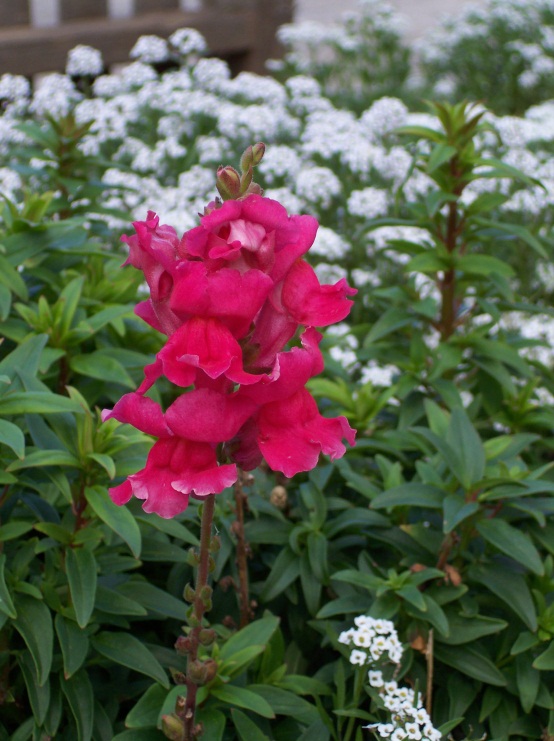 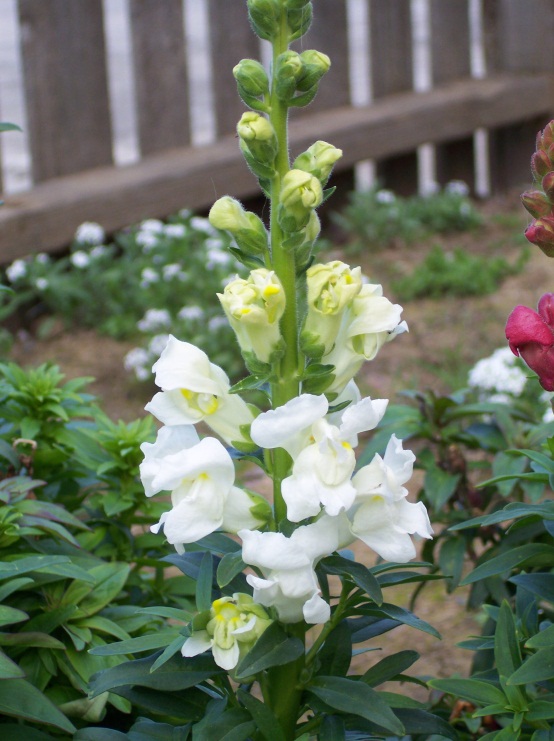 with
rr
RR
1st generation
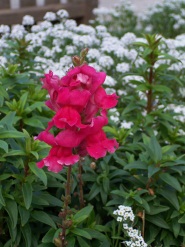 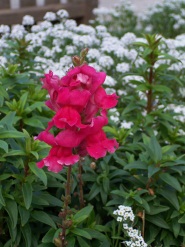 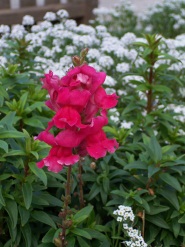 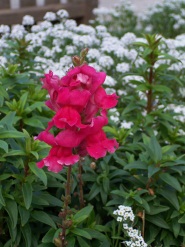 Rr
Rr
Rr
Rr
Rr   x  Rr
2nd generation
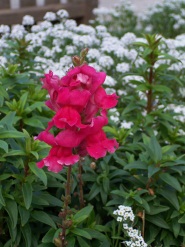 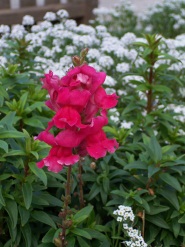 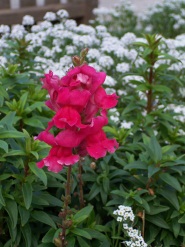 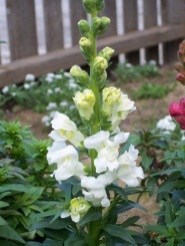 Rr
RR
Rr
rr
rr
Traits in humans
Most are polygenic = controlled or determined by multiple genes
Produces great range of variation (differences in the phenotypes)

Examples:  Eye color, skin color, hair color, height
“Flower Children”
Leaf Shape
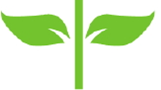 Narrow
Broad
Petal Shape
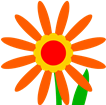 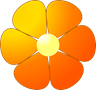 Round
Oblong
How Genes Work
What exactly is a gene?
Where is this genetic information that is being passed down stored or located?
How does genetic variation occur?
What are Genes?
Stretches of DNA molecules that carry the instructions for building a living thing
DNA as “blue print”
Where are Genes located?
Stored on the chromosomes
Chromosomes are:
Coiled strands of DNA molecules
Carry genetic info & instructions to carry out genetic/cellular activity
Found in the nucleus of the cell
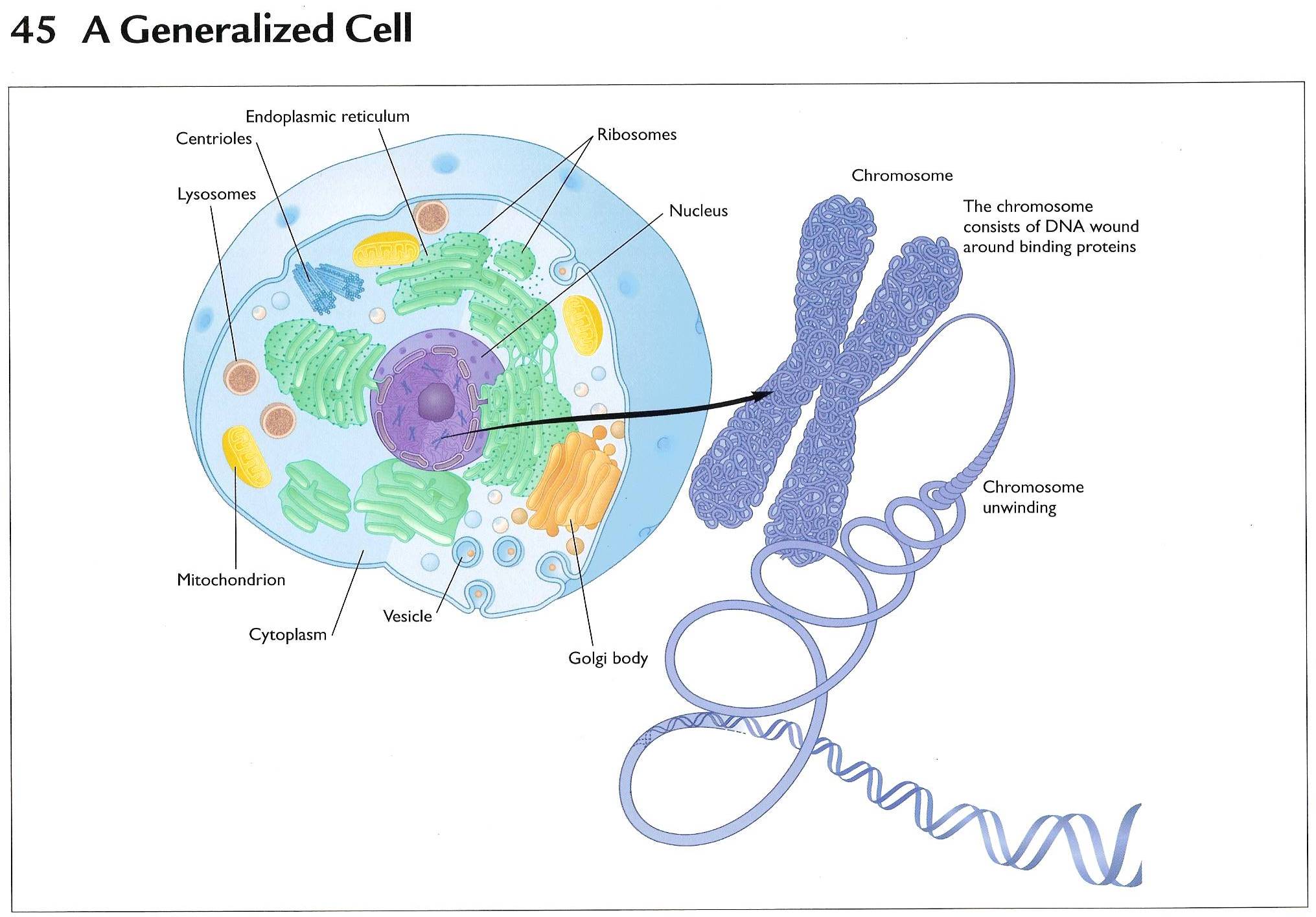 DNA Functions
Direct protein synthesis
Must specify the make up of proteins
Replication 
Must make copies of itself to be passed down from generation to generation
DNA Molecule:Structure
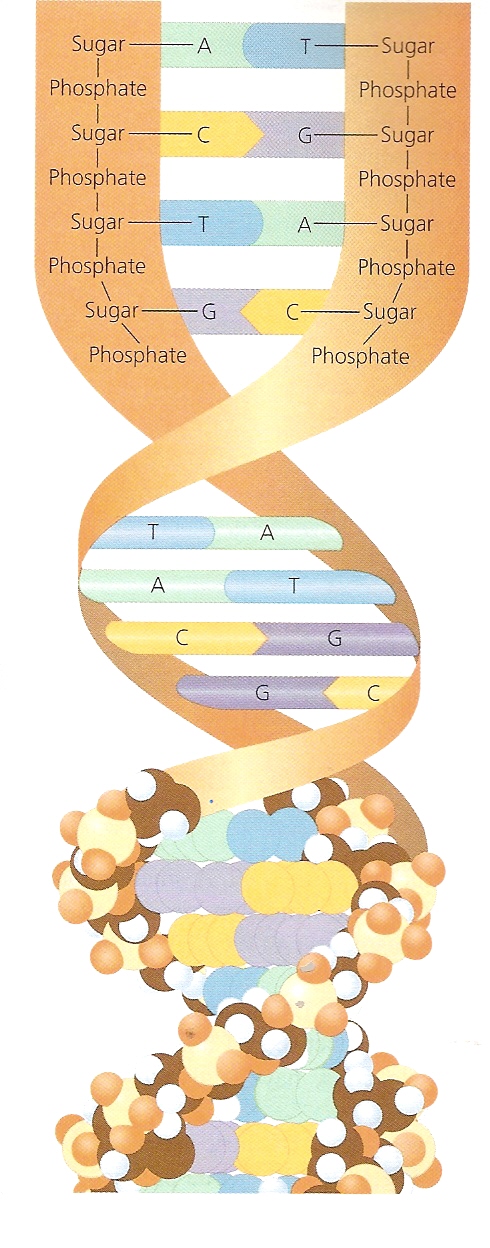 Made up of four
chemical bases: 

Adenine (A)
Thymine (T)
Cytosine (C)
Guanine (G)
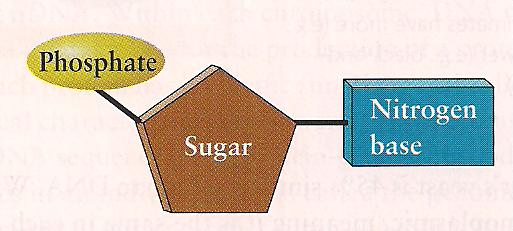 Function of DNA:  Making Proteins
Bases group together to form a codon
Each codon (word) creates a specific amino acid
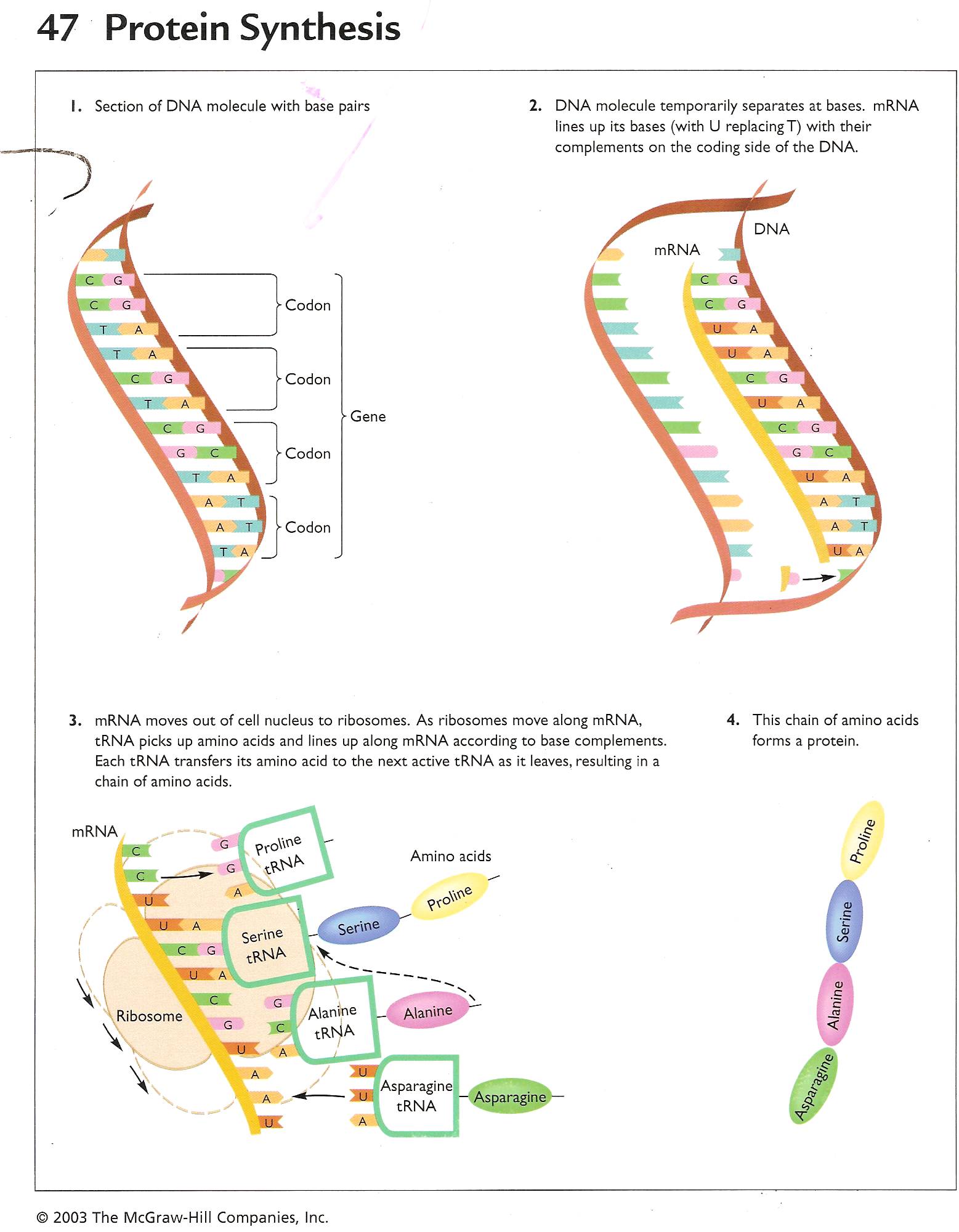 Making Proteins, Cont.
A string of amino acids (sentence) makes a specific protein
Proteins determine what an organism will look like
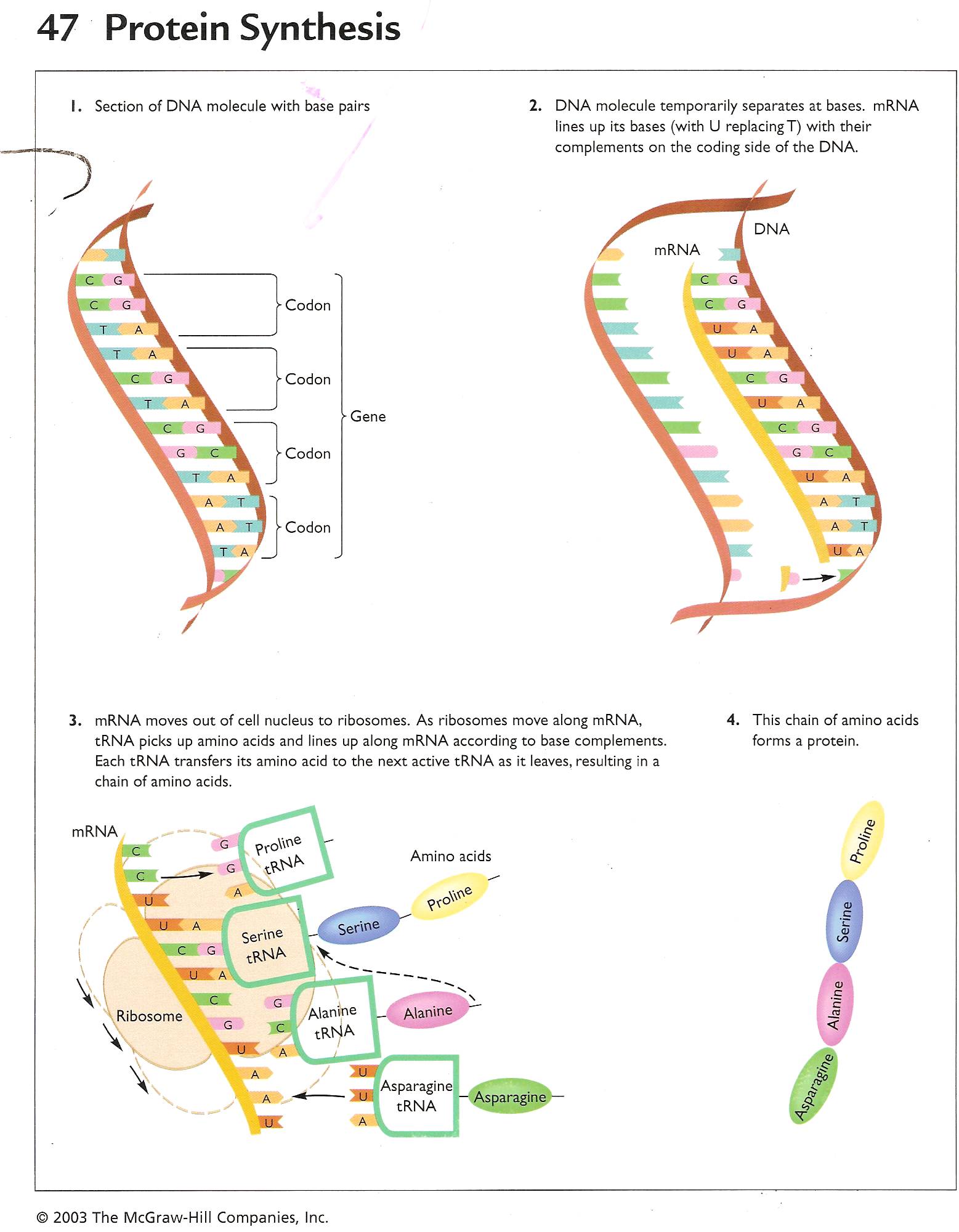 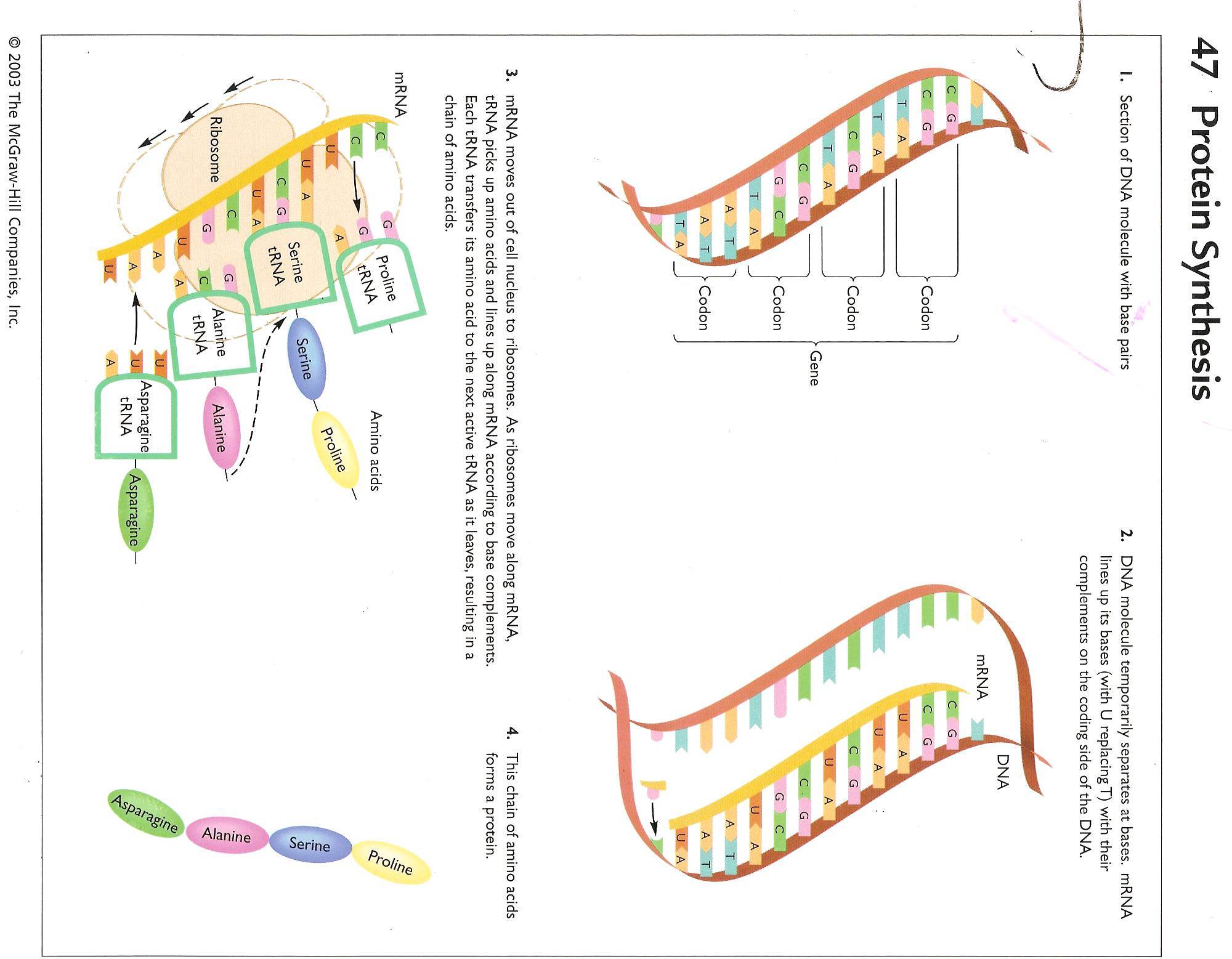 Function of DNA:  Replication
To be passed down generation to generation, each cell must contain ALL genetic info to build & maintain cells
DNA Replication
Splits in half at base pairs
A – T (Adenine – Thymine)
C – G (Cytosine – Cytosine)
Rebuilds the other side
Mitosis
Division & replication of somatic (regular) cells (Ex:  skin cells, bone cells)
Somatic cells are diploid (contain 2 chromosomes)
46
46
46
46
46
46
46
Meiosis
Production of reproductive cells (gametes)
Sperm in males; Eggs in females
Gametes are haploid (have only 1 chromosome; i.e. contain half of individual’s genetic info)
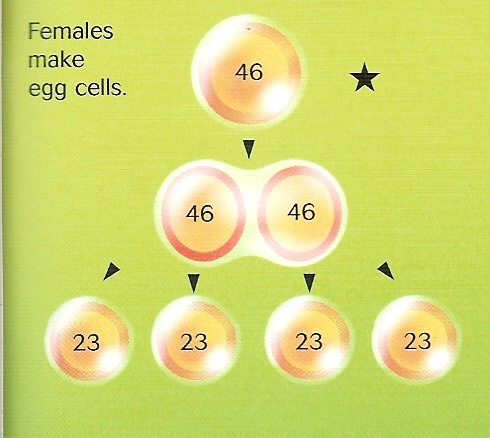 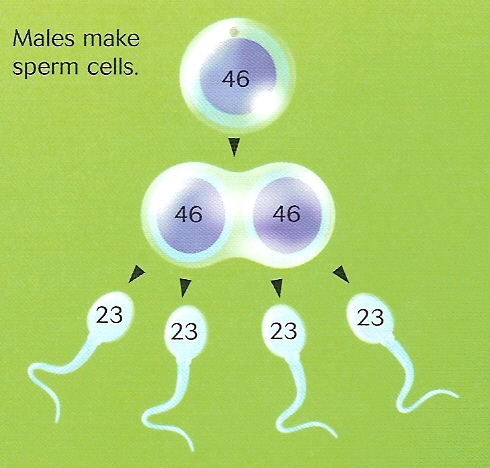 Recombination
New genetic combinations as a result of sexual reproduction = VARIATION
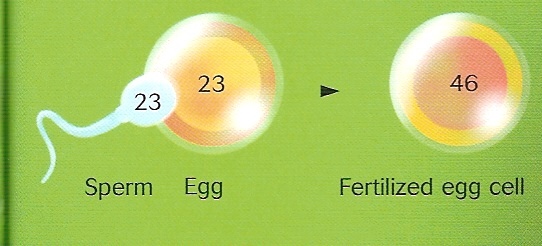 The Epigenome & Epigenetics
New understandings of DNA, gene function & gene expression
A lot more variables involved in getting from genotype  to phenotype
Variation in genes themselves:
Structural genes (build the proteins directed by DNA) and Control genes
Genes part of more flexible network
Position of chromosomes in nucleus affect gene activity & expression
Genes respond to conditions/experiences in our lives
Flexibility = survival
The Epigenome
Means “above or upon” the genes
DNA is wrapped around histones
To be activated, gene must be unwound from histones
Different experiences bring new chemicals into the cell which change chemical environment
Chemical markers act as “on/off switches”
Genes need instructions for what to do & where & when to do it 
Changes gene expression/activity, but not the DNA itself
    The Epigenome
Lessons from the Epigenome
Genes have a lot more flexibility (ability to be altered for good or bad) than previously thought
This flexibility responds directly to environmental inputs  
Based on people’s experiences
Stress, exposure to toxic chemicals, diet, etc
DO occur during an individual’s lifetime and may affect offspring & future generations

“Epigenetics is proving we have some responsibility for the integrity of our genome”
That is, our genes change our lives and our lives change our genes…